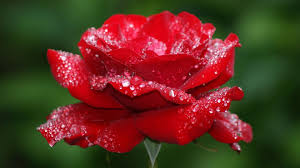 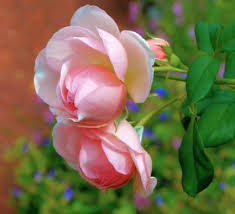 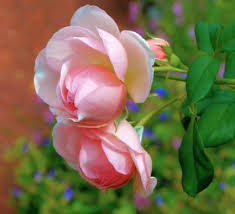 স্বাগতম
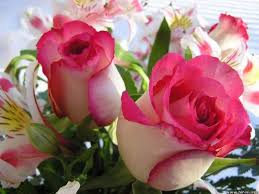 শিক্ষক পরিচিতি
মোঃ শফিউল আলম
সহকারি শিক্ষক
পাঁচথুপি নছরতপুর সরকারি প্রাথমিক বিদ্যালয়
ধুনট, বগুড়া।
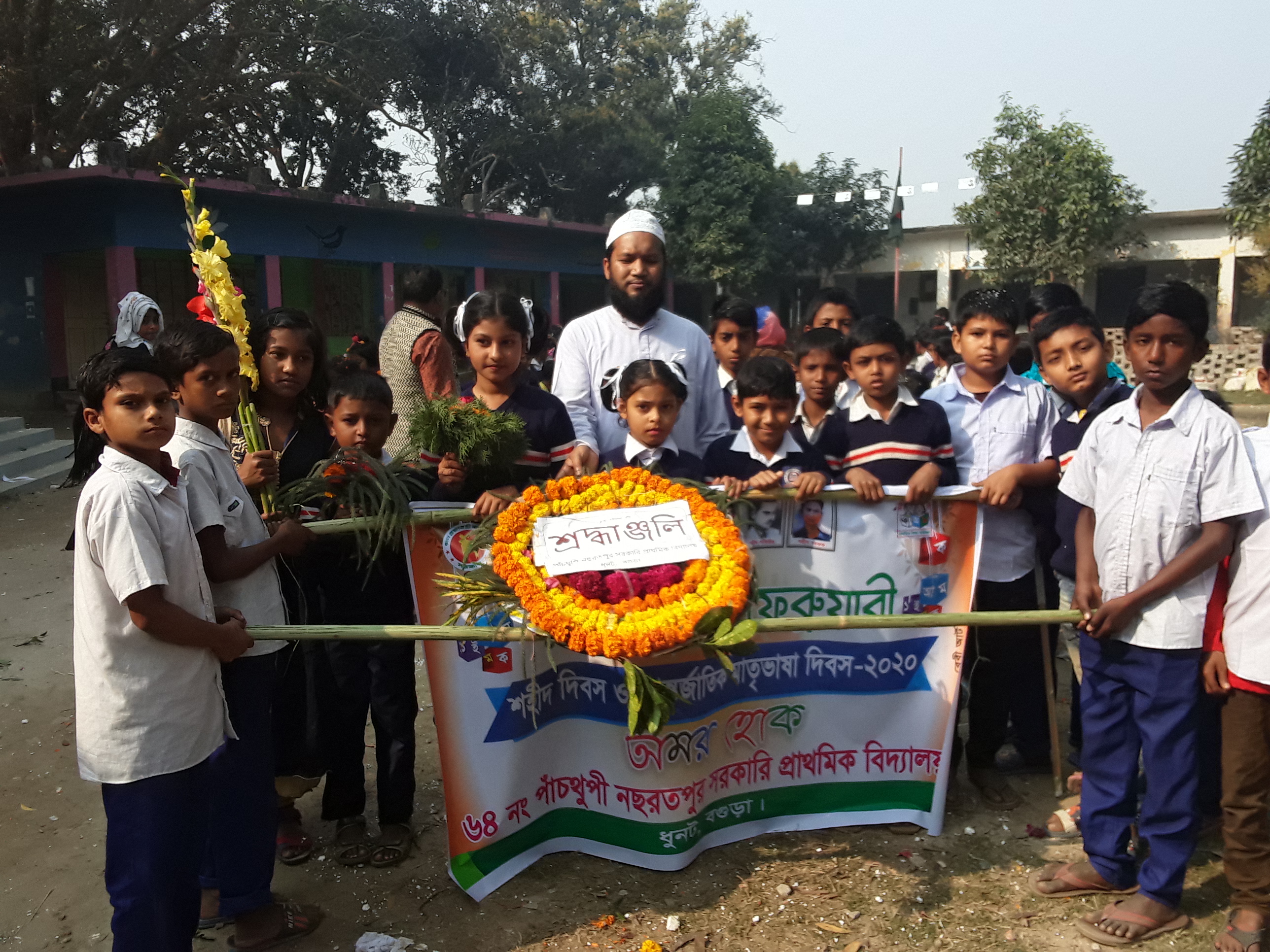 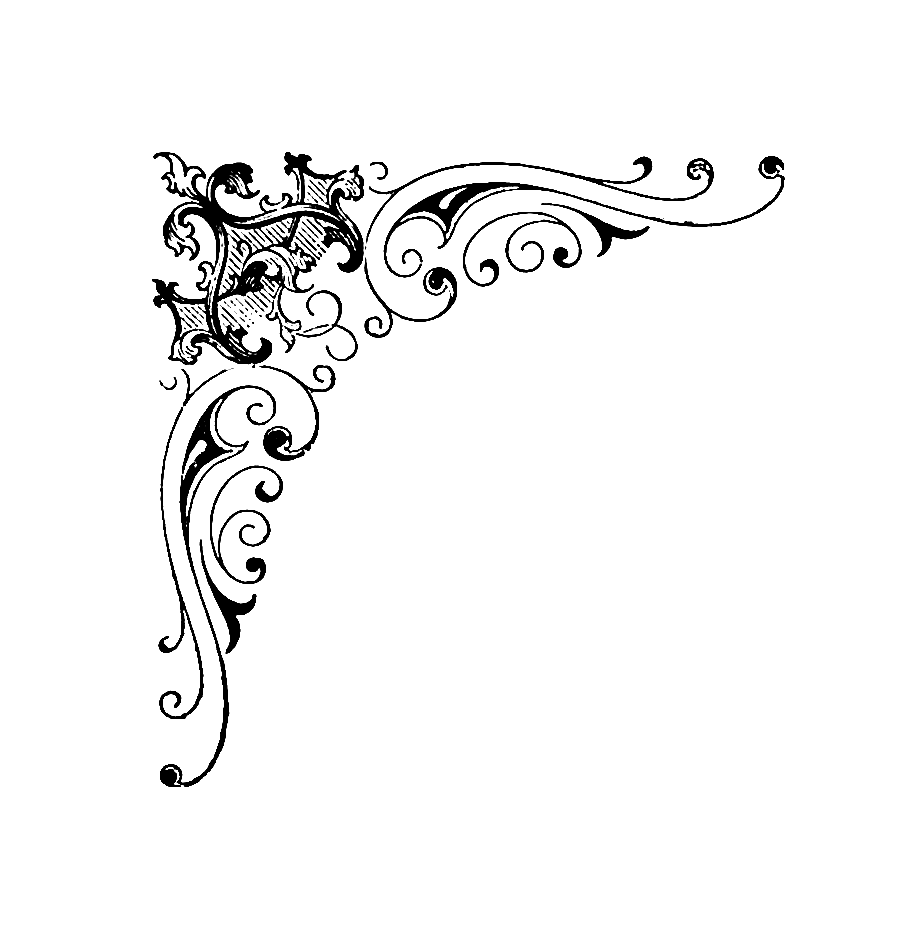 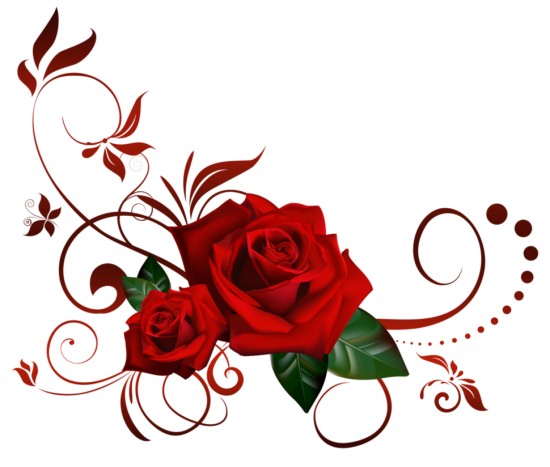 পাঠ পরিচিতি
বিষয়ঃ প্রাথমিক গণিত।
শ্রেণিঃ ৫ম।
পাঠঃ গুণিতক 
পাঠ্যাংশঃ ৫.১ গুণিতক
৫.২ বিশেষ পাঠ সাধারণ গুণনীয়ক(গ.সা.গু)।
সময়ঃ ৪৫ মিনিট।
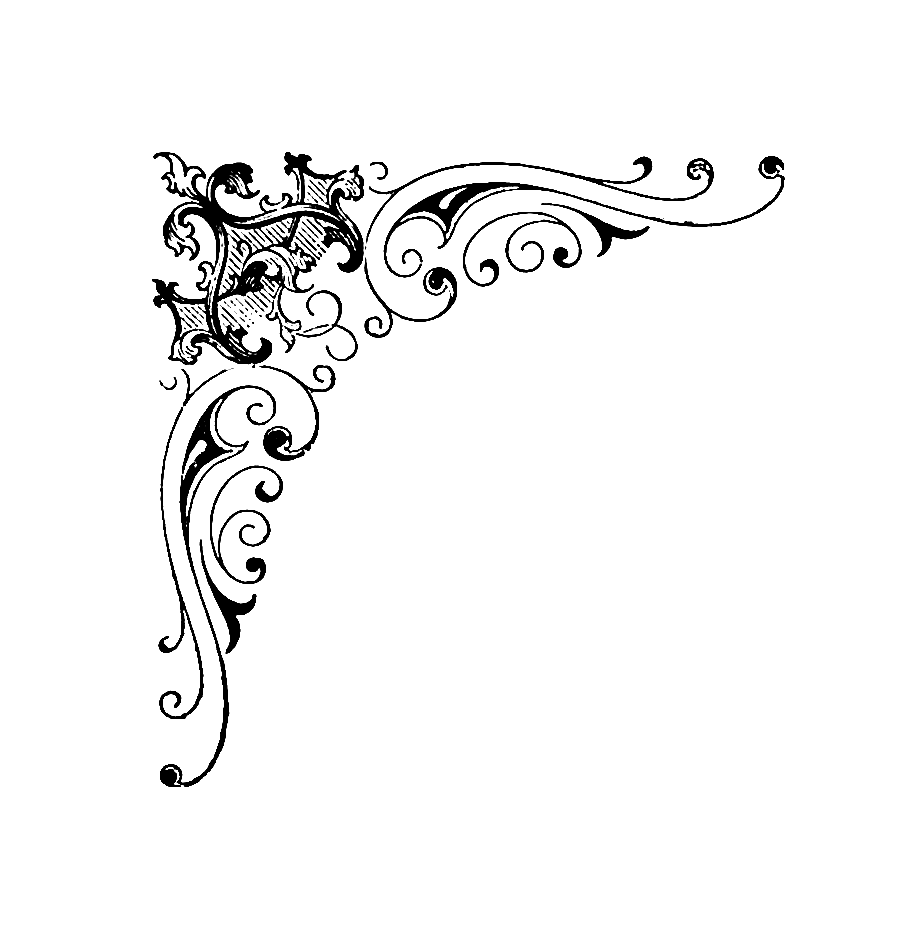 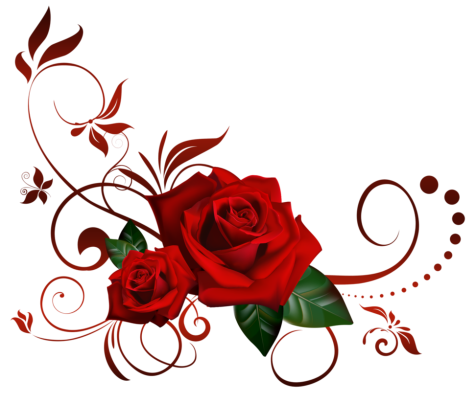 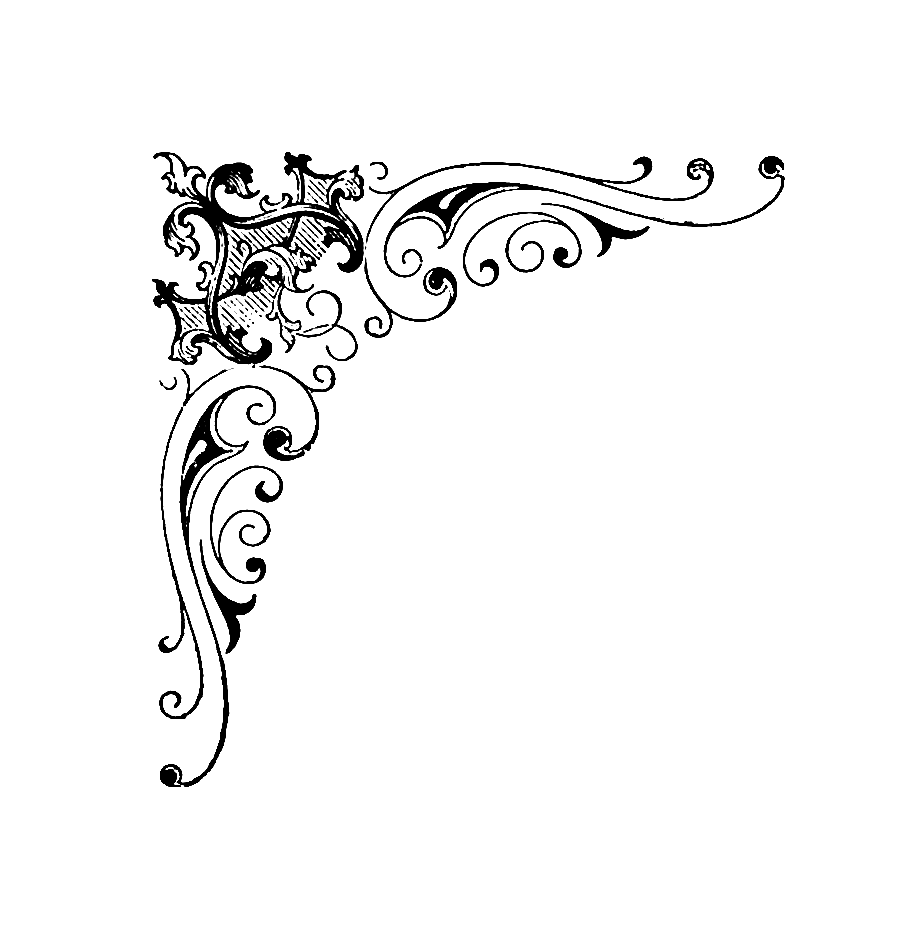 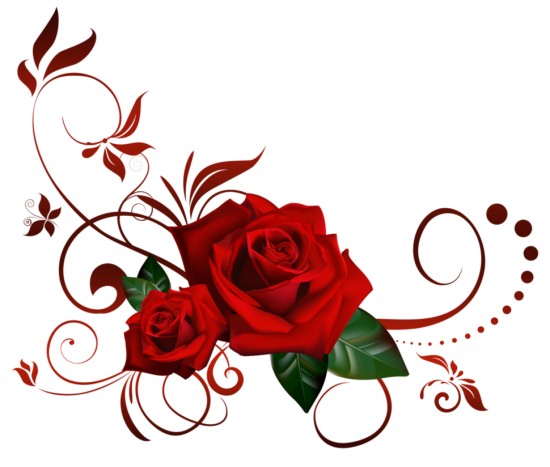 শিখনফল
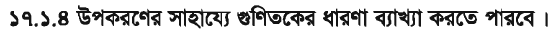 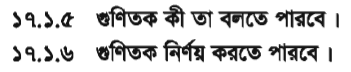 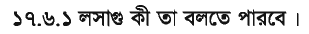 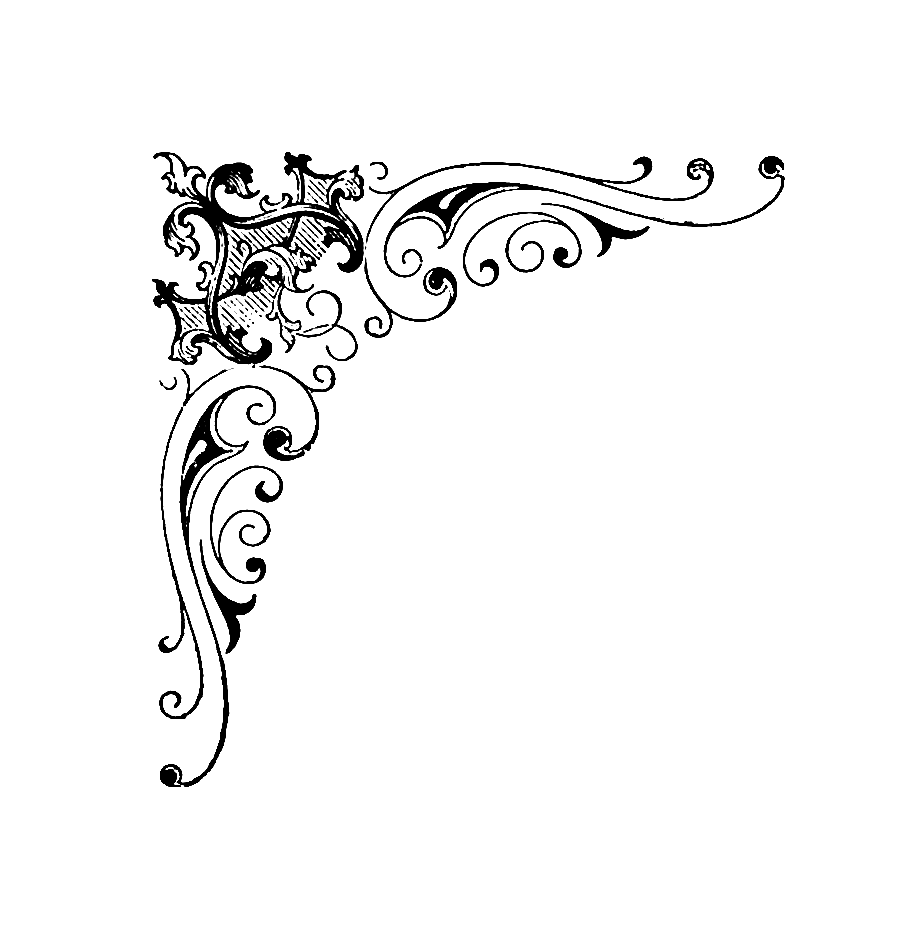 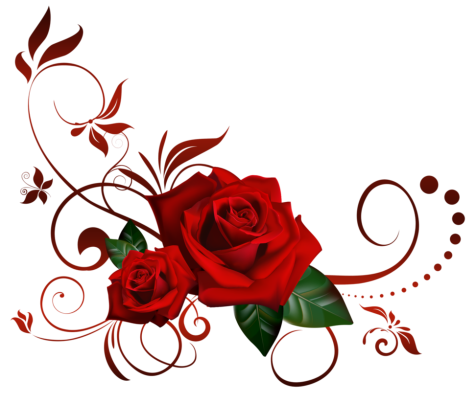 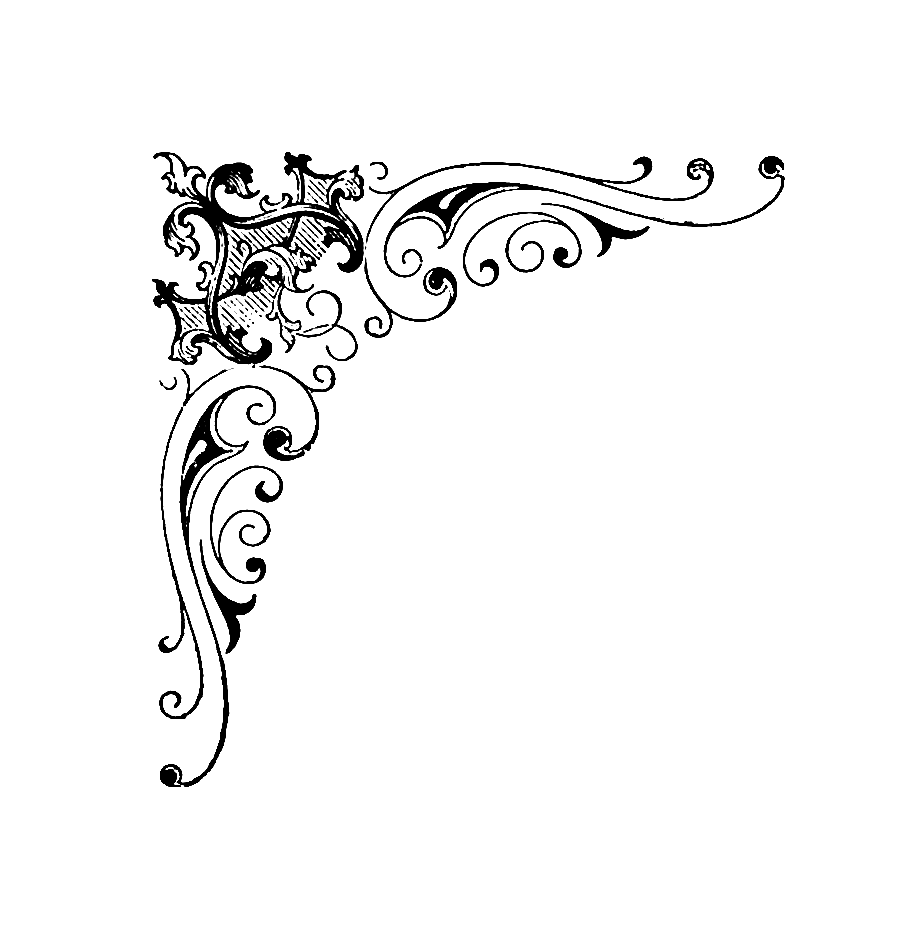 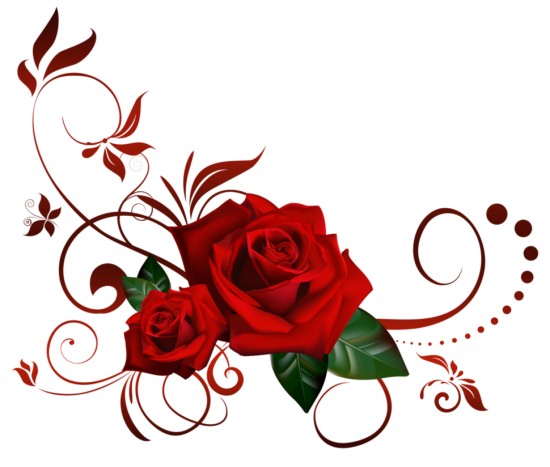 বাস্তব পর্যায়
কয়েক জন শিক্ষার্থীকে সামনে ডেকে তাদের হাতে তিনটি করে কাগজ দিয়ে গুণিতকের ধারণা দেব এবং সংখ্যা বোর্ডে লিখব।
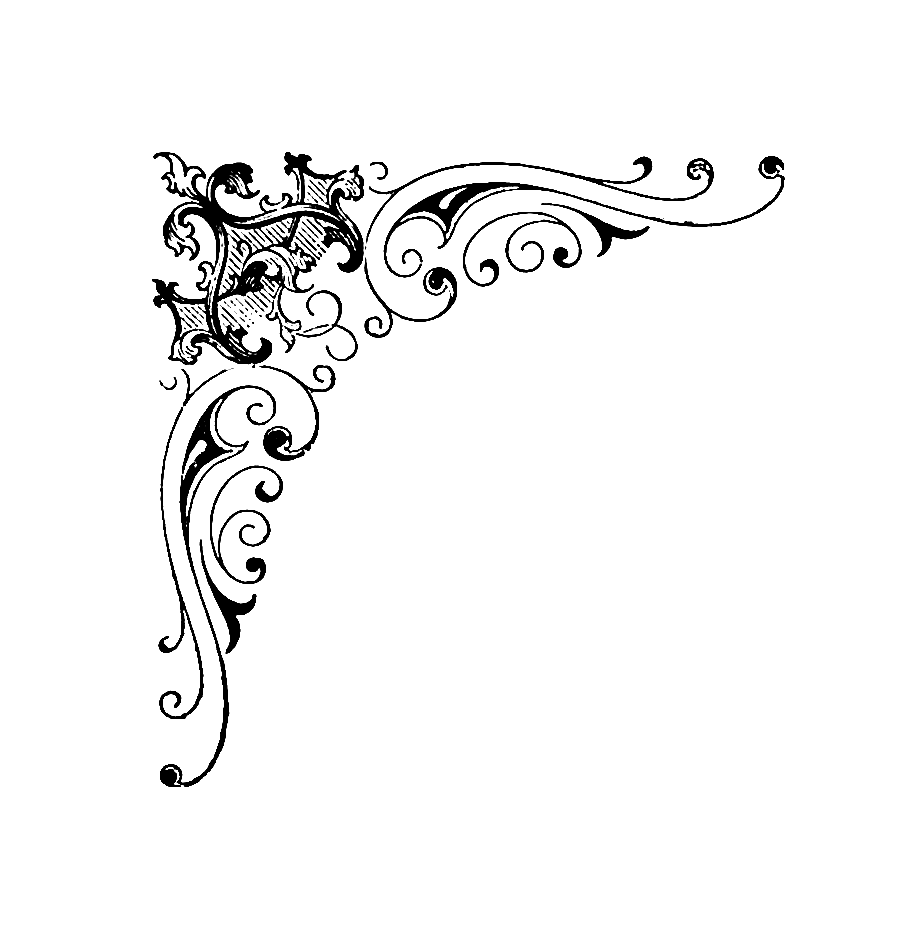 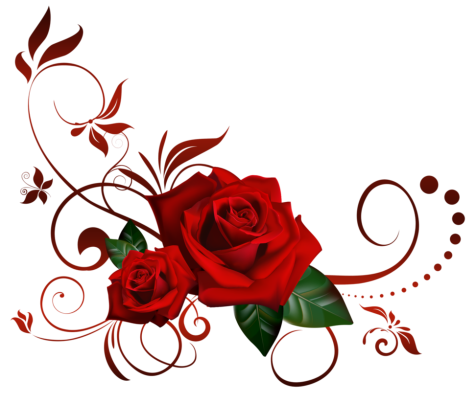 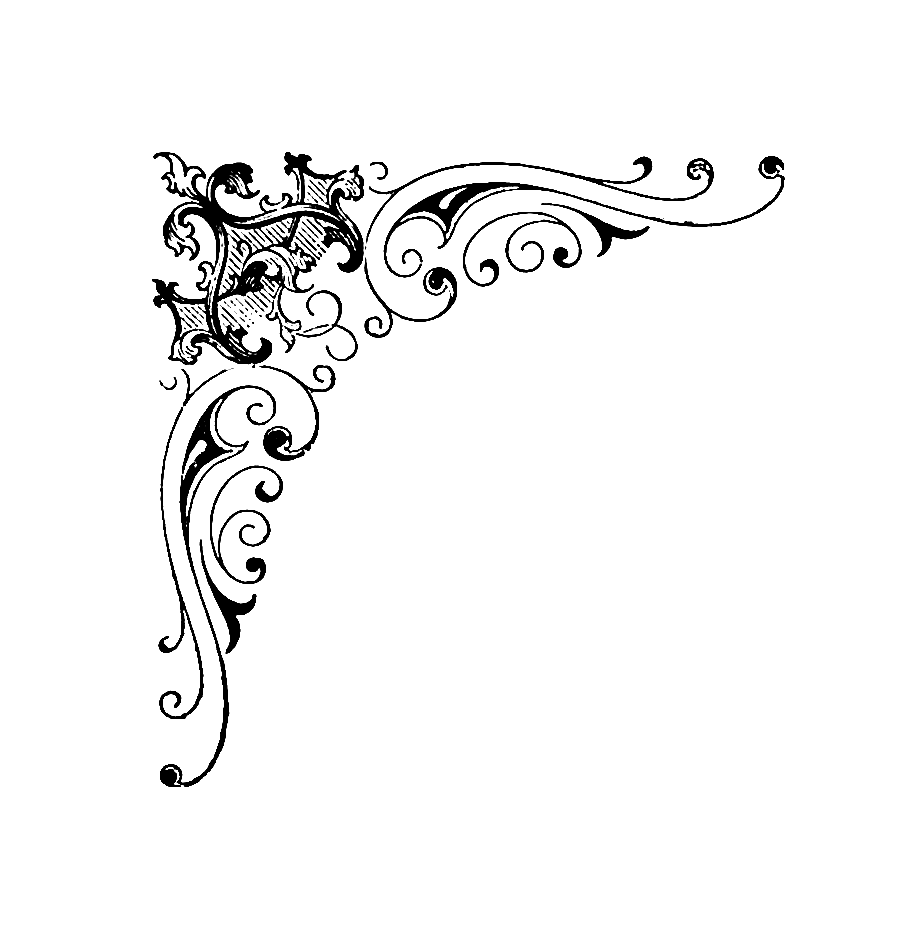 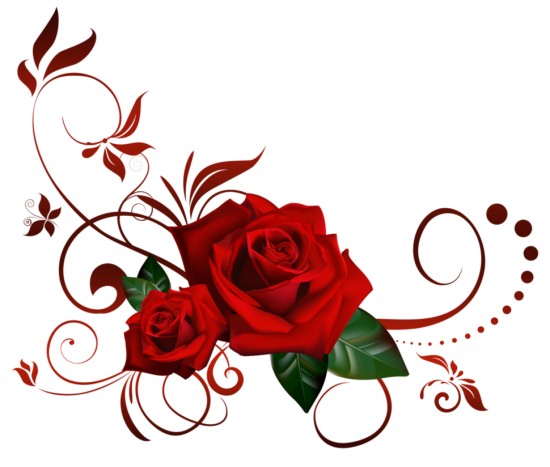 আমাদের আজকের পাঠ
গুণিতক
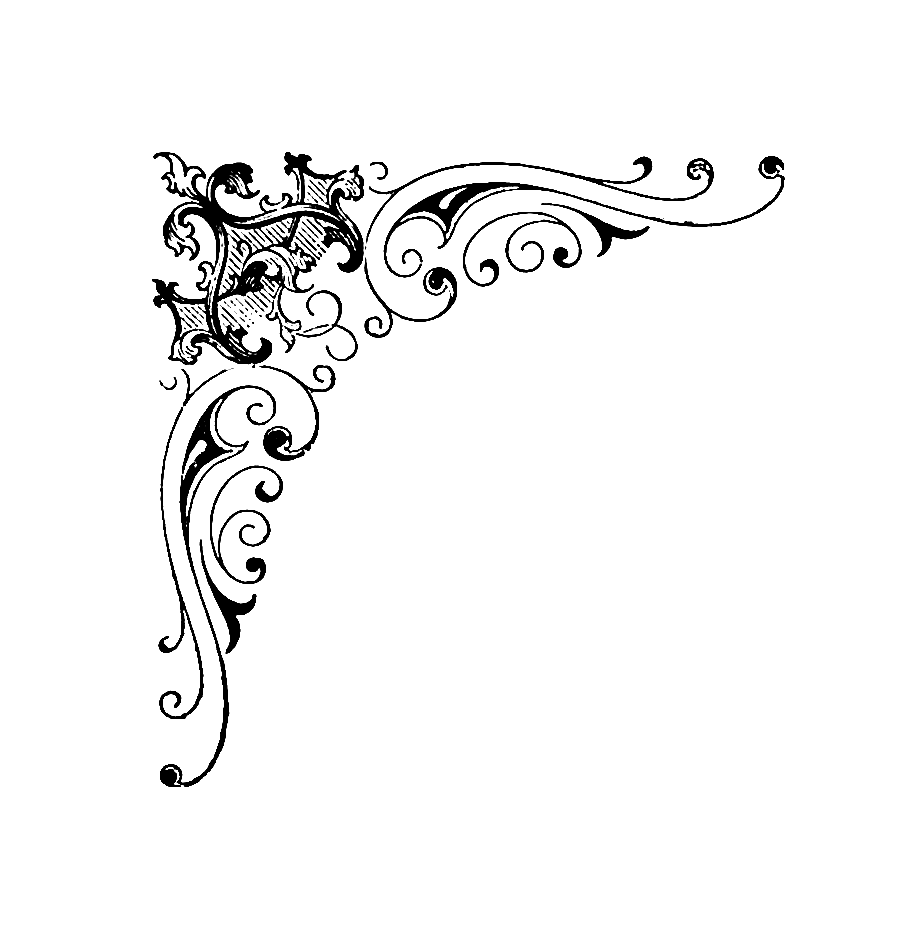 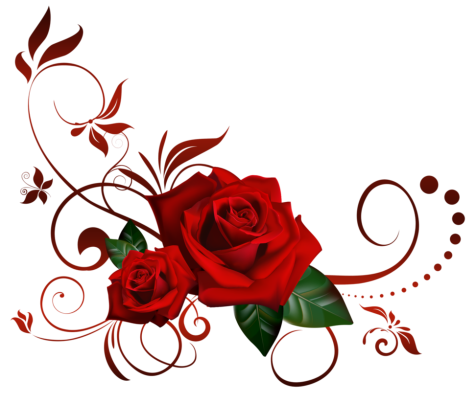 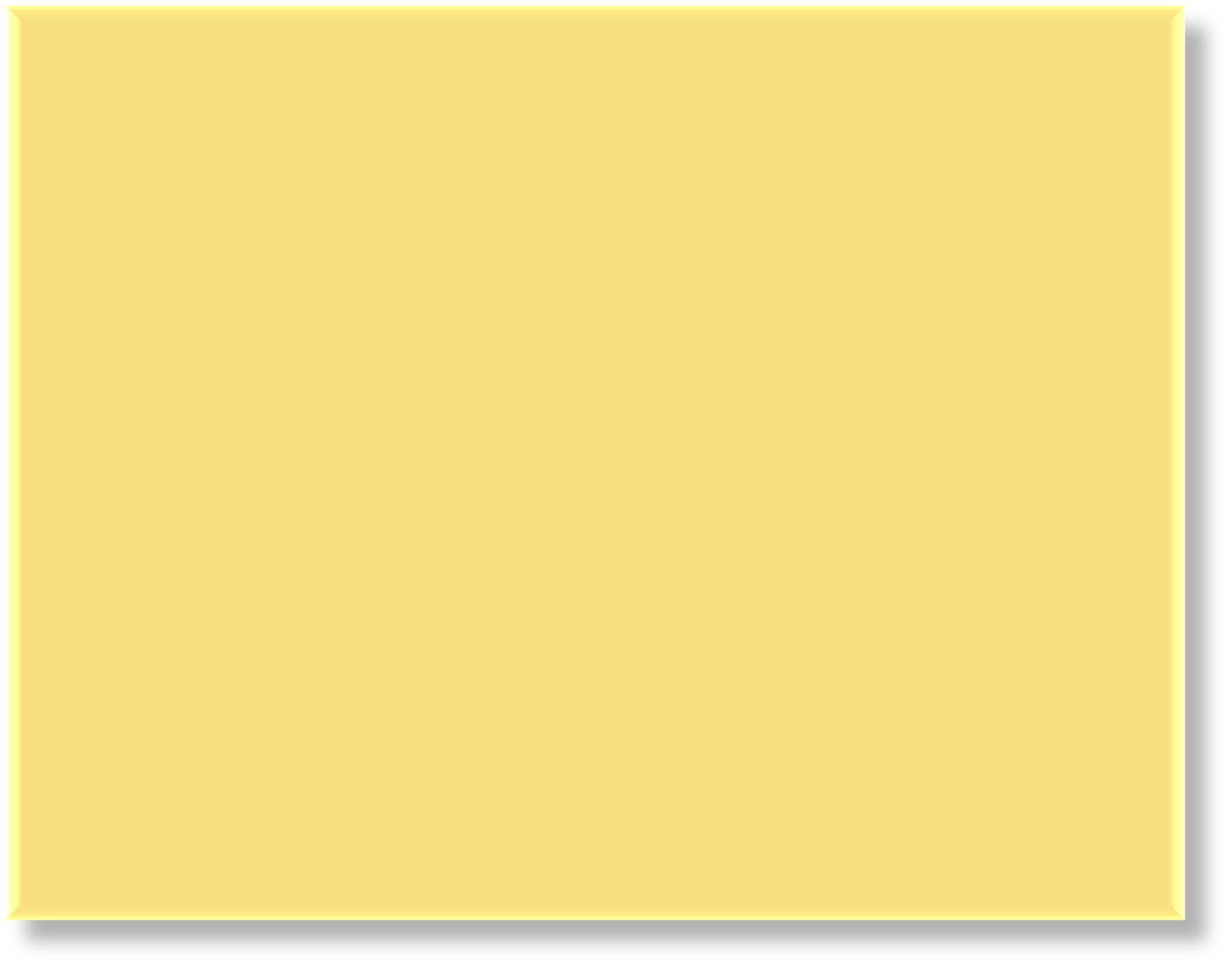 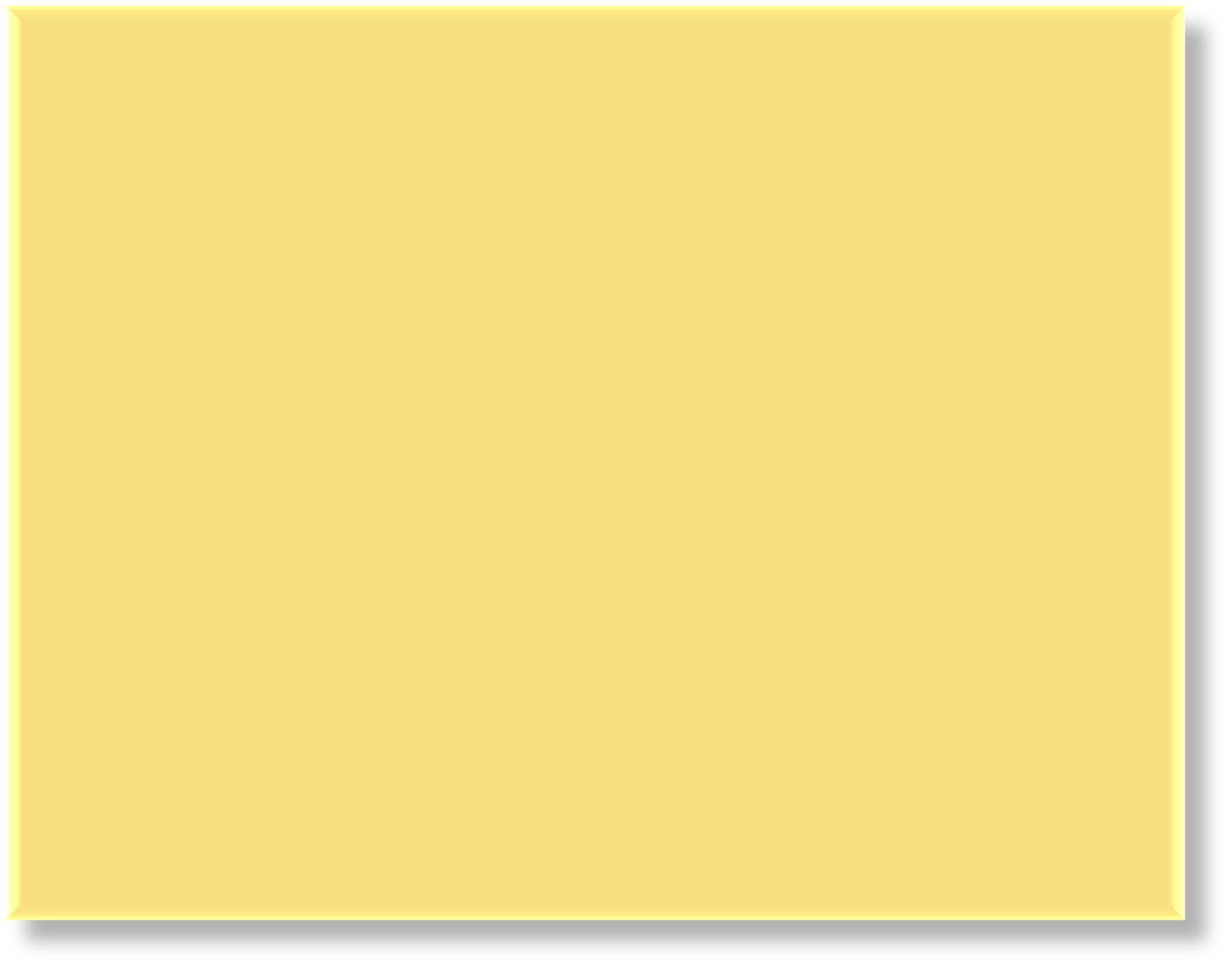 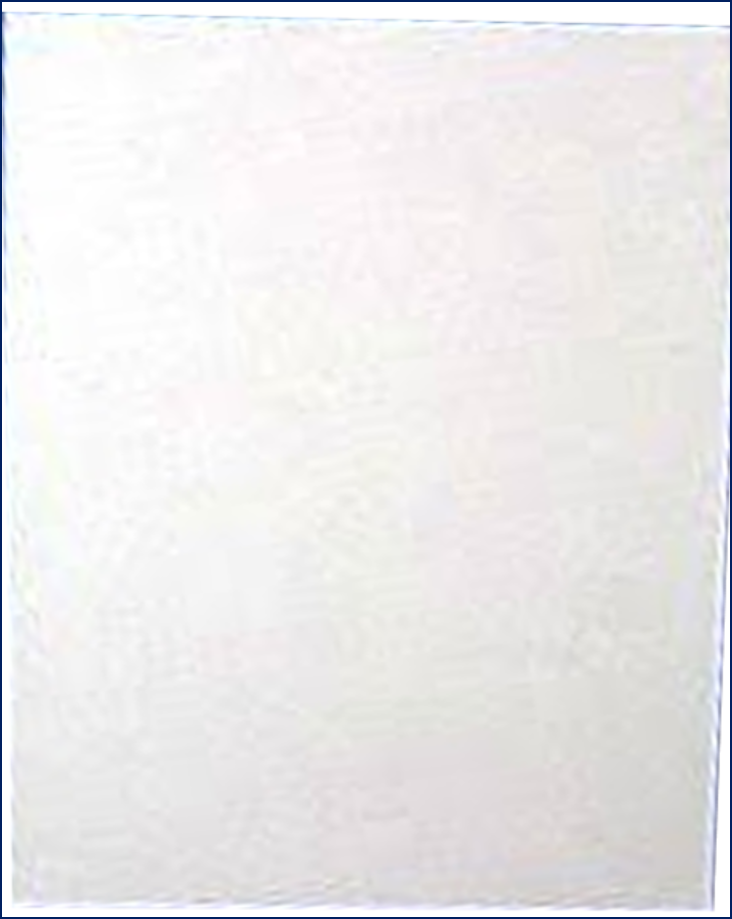 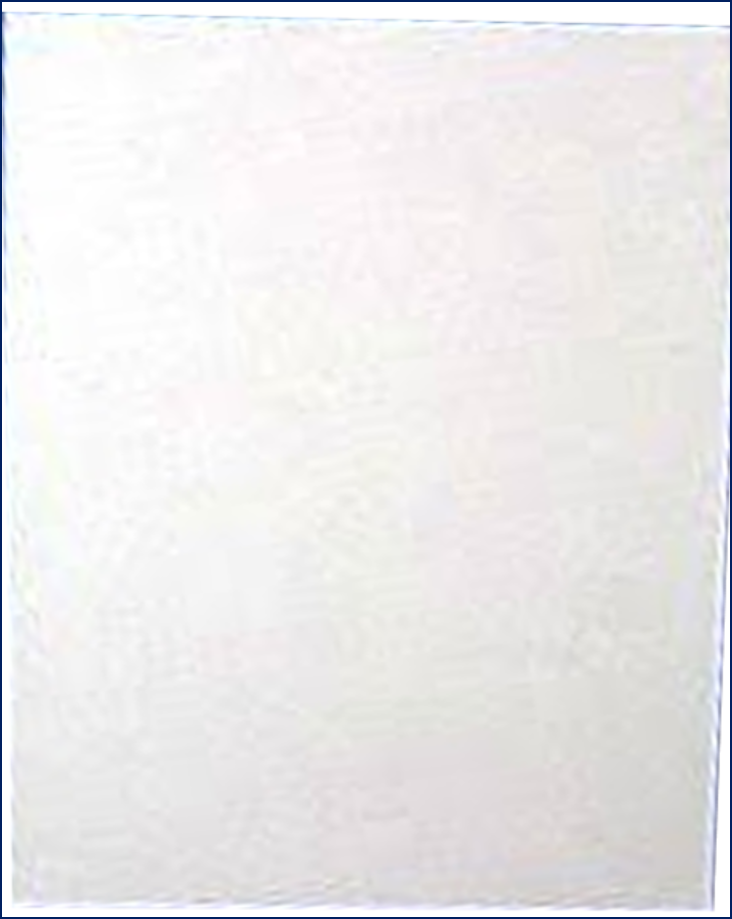 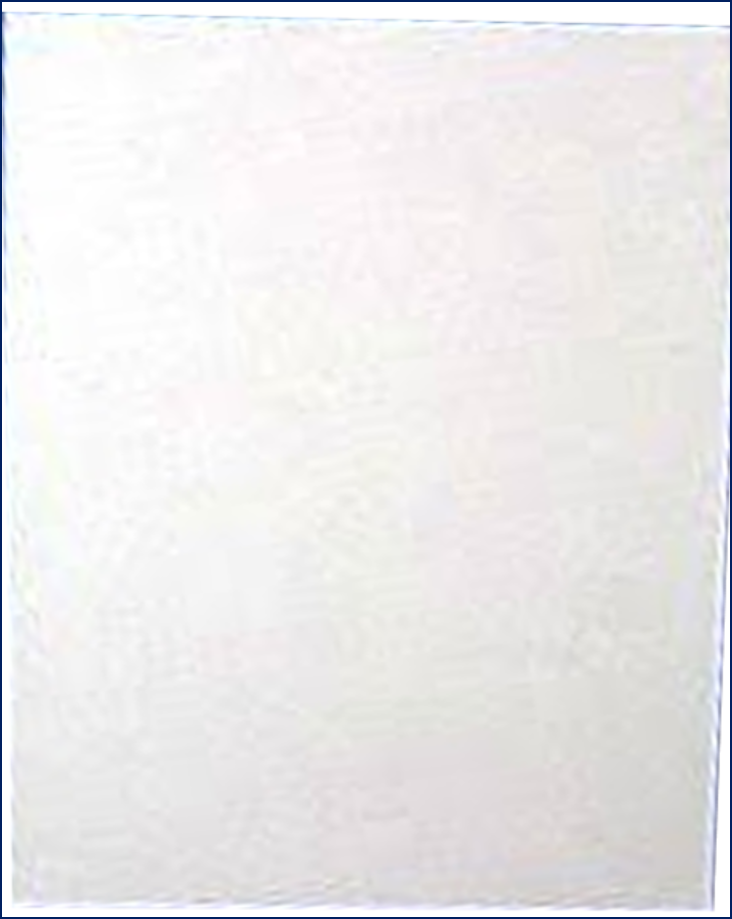 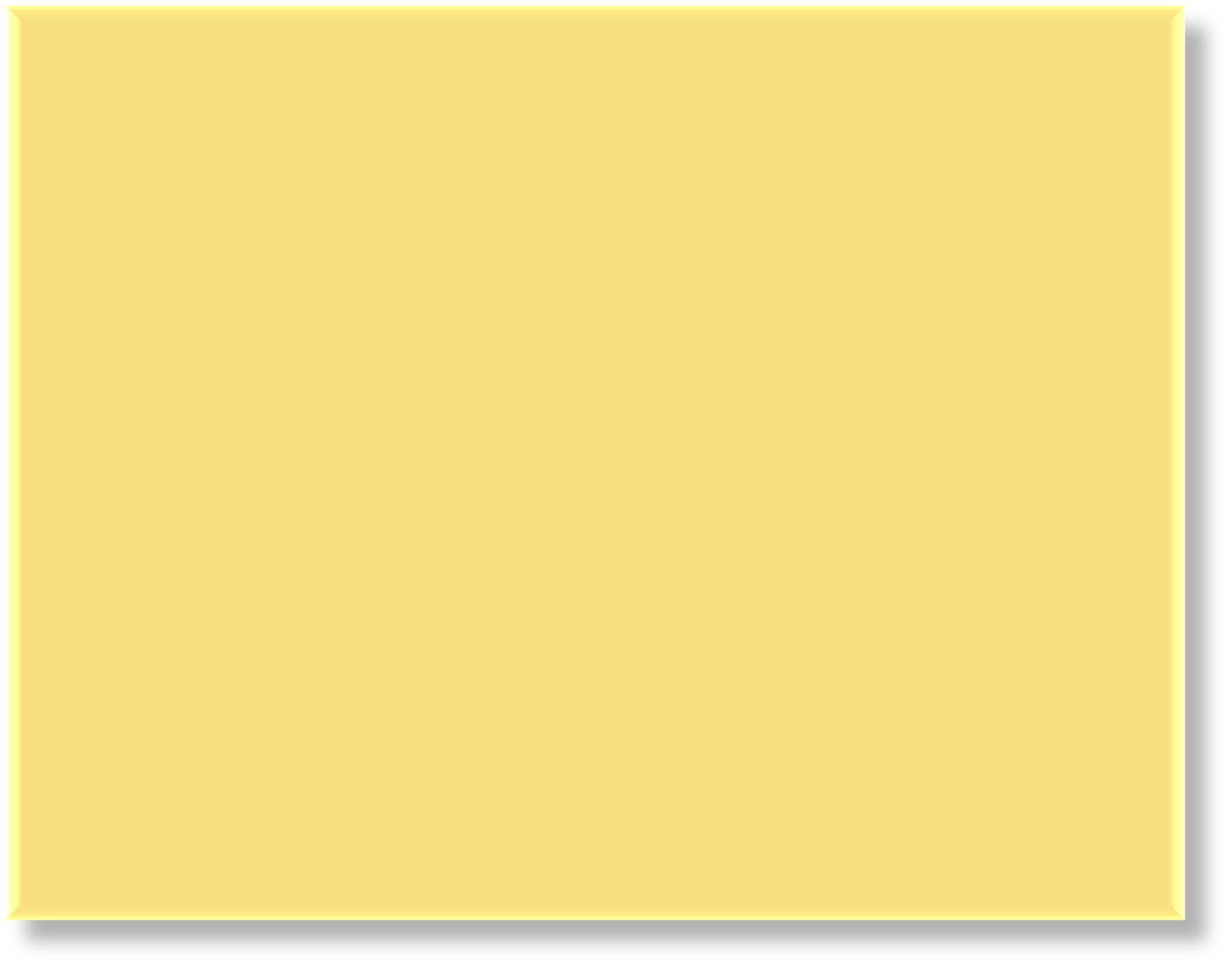 ৯
৬
৩
২৪
২৭
১২
১৫
২১
১৮
৩ কে পূর্ণ সংখ্য্য দিয়ে গুণ করলে যে সংখ্যাগুলো পাওয়া যায় সেগুলো ৩ এর গুণিতক।
একটি সংখ্যাকে পূর্ণ সংখ্যা দিয়ে গুণ করলে যে সংখ্যাগুলো পাওয়া যায় সেগুলোকে ঐ সংখ্যাটির গুণিতক বলে।
৩ এর গুণিতকগুলোকে ৩ দ্বারা ভাগ করলে কোনো ভাগশেষ থাকে না।
কোনো সংখ্যার গুণিতক = ঐ সংখ্যার সাথে পূর্ণ সংখ্যার গুণফল।
যেমনঃ ৫ ᳵ ৬ = ৩০ ; ৭ ᳵ ৯ = ৬৩ ; ১৫ ᳵ ৩ = ৪৫
নিচের সংখ্যাগুলো থেকে ৪ এর গুণিতক বৃত্ত দিয়ে চিহ্নিত কর।
৪ এর গুণিতক
১  ২  ৩  ৪  ৫  ৬  ৭  ৮ ৯  ১০  ১১  ১২  ১৩  ১৪  ১৫  ১৬  ১৭  ১৮  ১৯  ২০  ২১  ২২ ২৩  ২৪ ২৫
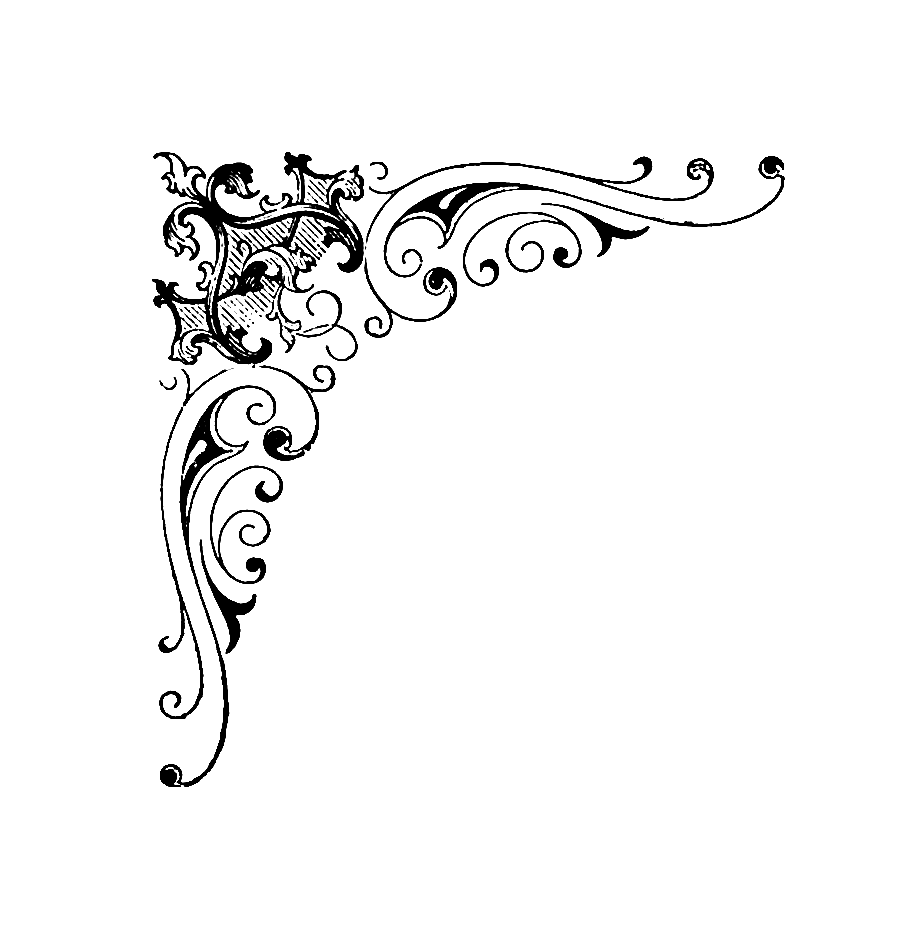 নিচের সংখ্যাগুলো খাতায় তুলে ৬ এর গুণিতক বৃত্ত দিয়ে চিহ্নিত কর।
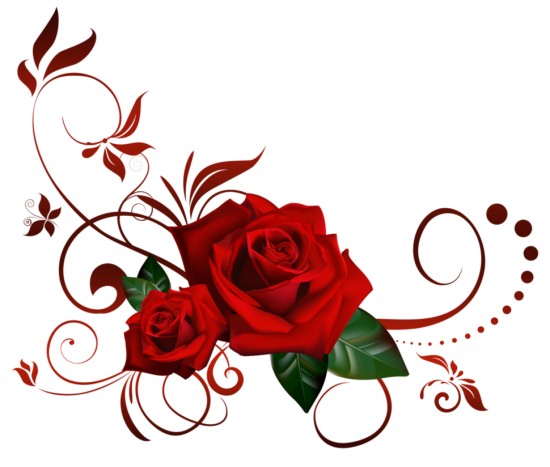 ৬ এর গুণিতক
১  ২  ৩  ৪  ৫  ৬  ৭  ৮ ৯  ১০  ১১  ১২  ১৩  ১৪  ১৫  ১৬  ১৭  ১৮  ১৯  ২০  ২১  ২২ ২৩  ২৪ ২৫  ২৬ ২৭  ২৮ ২৯  ৩০ ৩১ ৩২ ৩৩ ৩৪ ৩৫ ৩৬ ৩৭ ৩৮
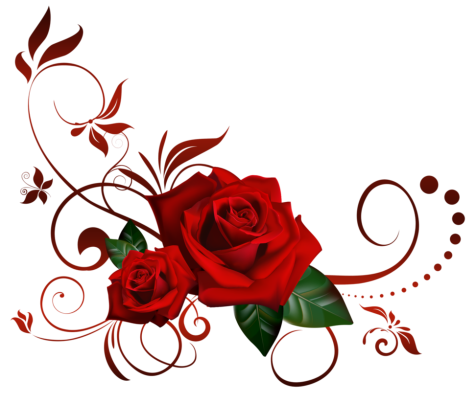 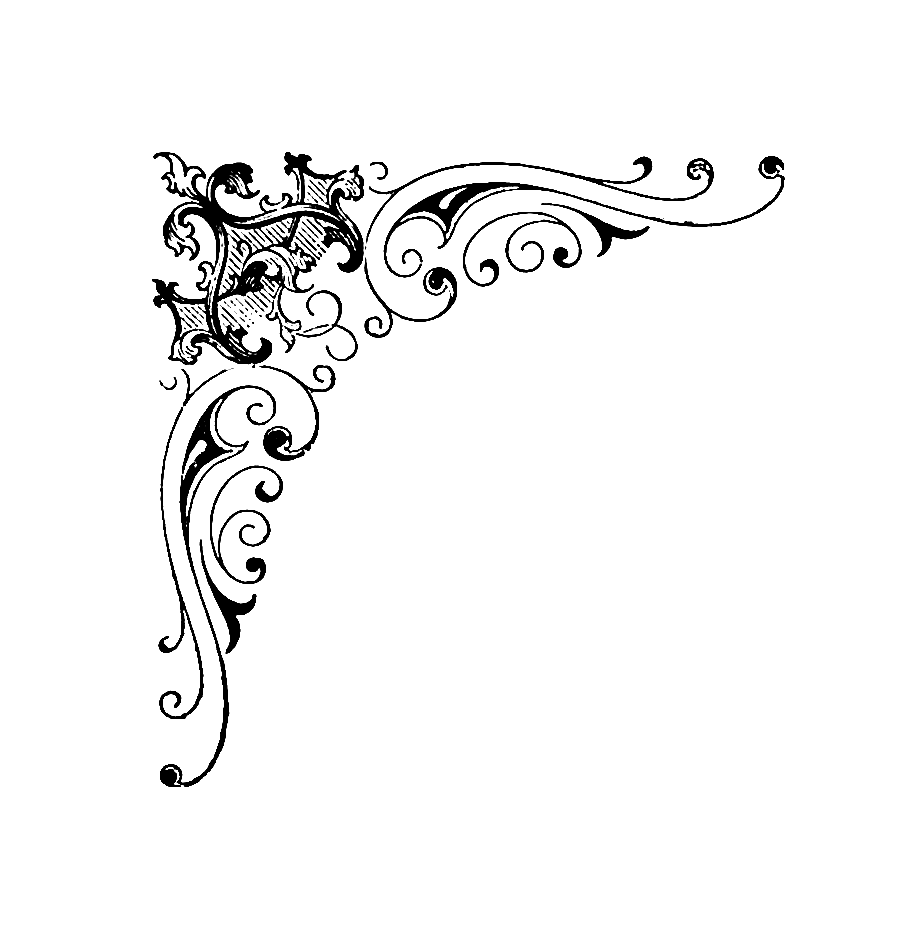 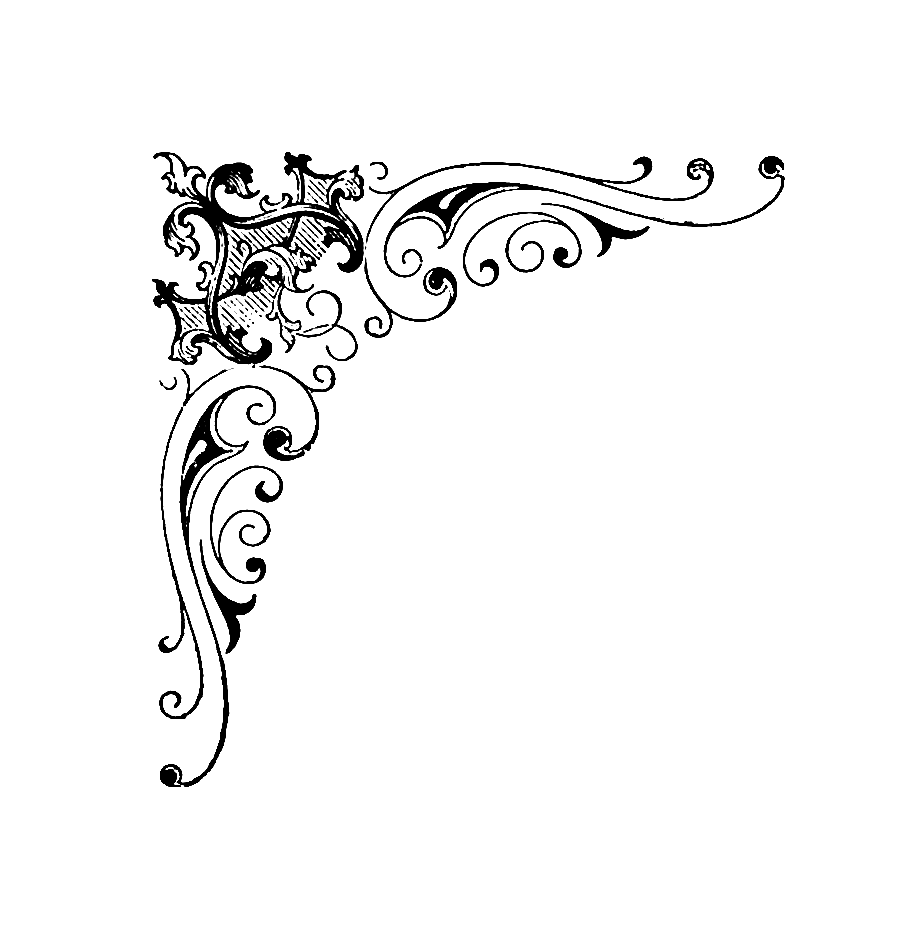 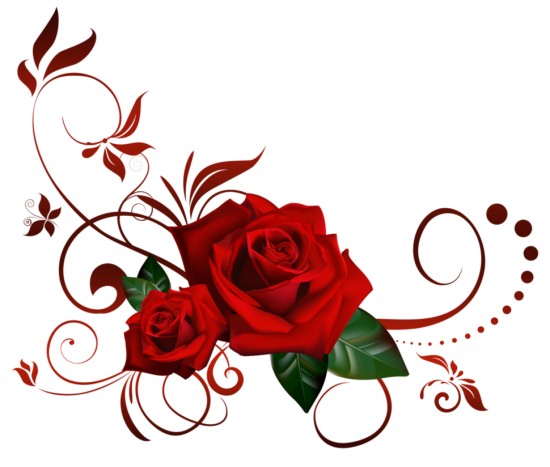 দলীয় কাজ
সবুজ দলঃ ৫ এর ১০টি গুণিতক লেখ।
নীল দলঃ ৭ এর ১০টি গুণিতক লেখ।
হলুদ দলঃ ৯ এর ১০টি গুণিতক লেখ।
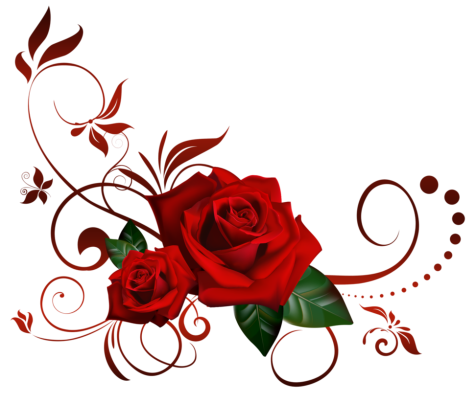 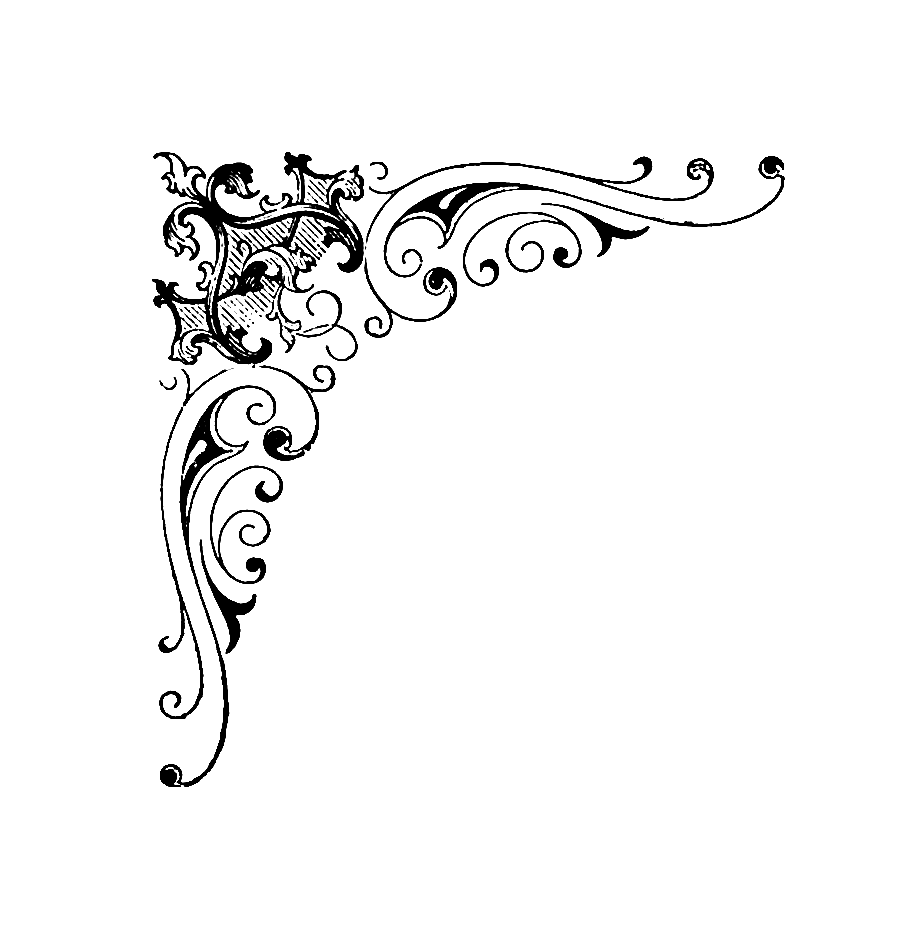 লাল দলঃ ৮ এর ১০টি গুণিতক লেখ।
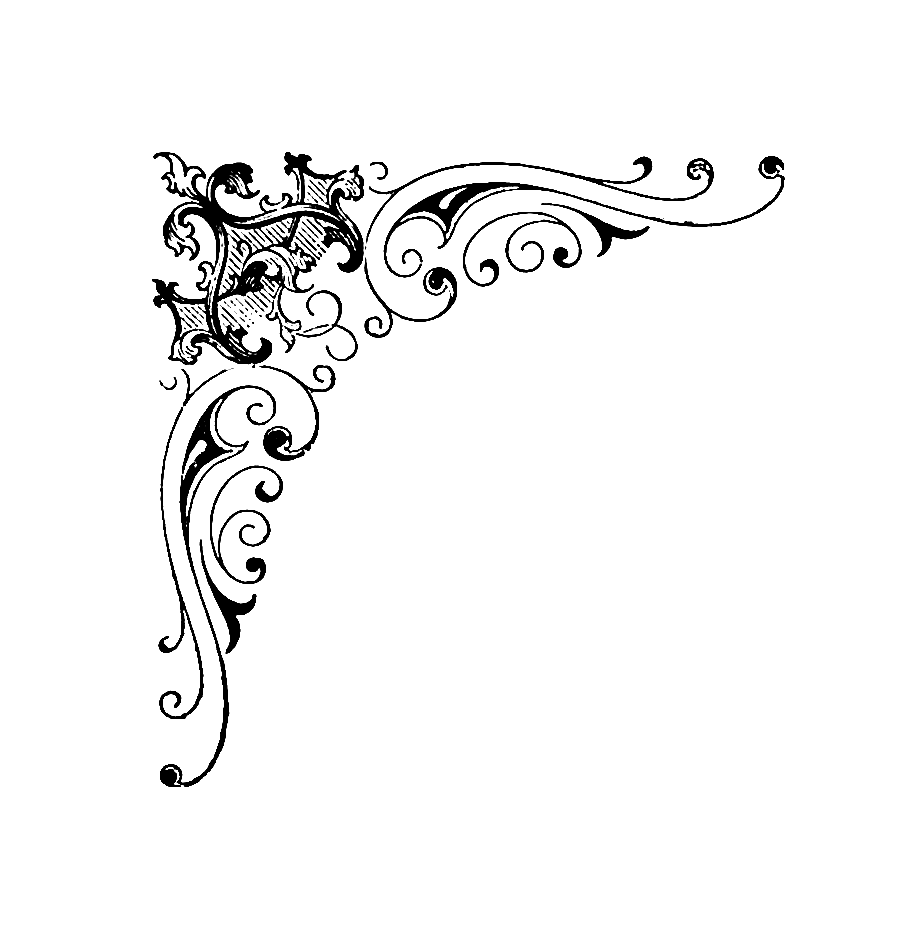 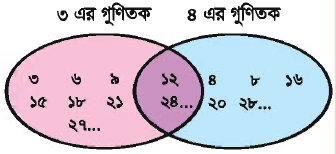 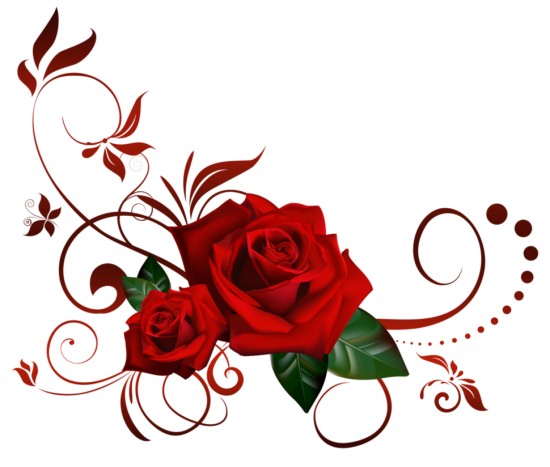 ১২, ২৪, ......... সংখ্যাগুলো ৩ এবং ৪ উভয়ের গুণিতকের মধ্যে আছে। এদেরকে ‘৩’ ও ‌‌‌‌‌‌’৪’ এর সাধারণ গুণিতক বলে।
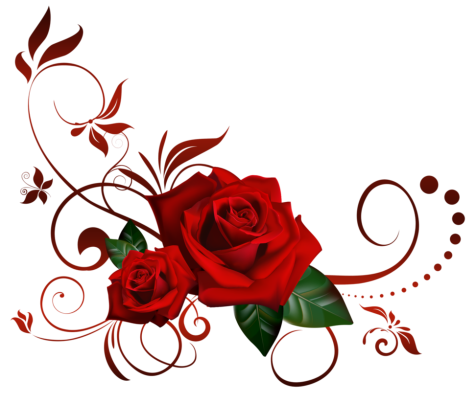 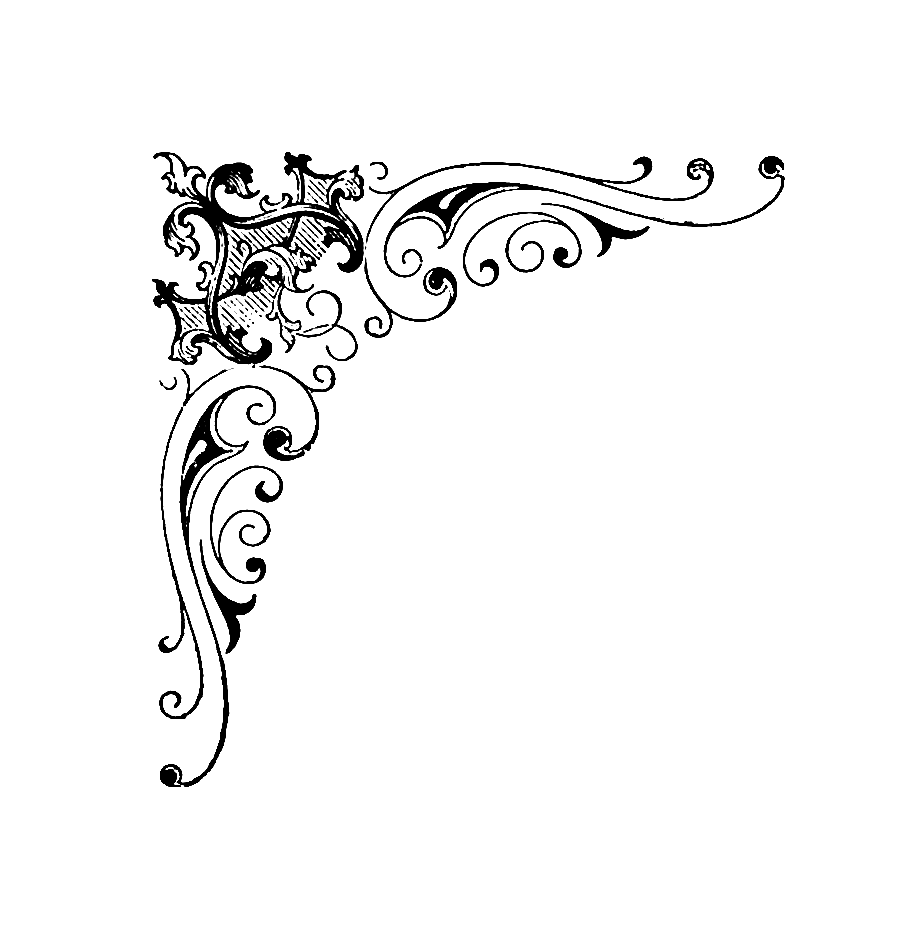 সাধারণ গুণিতকের মধ্যে সবচেয়ে ছোট সংখ্যাকে লঘিষ্ঠ সাধারণ গুণিতক বা লসাগু বলে।
৩ ও ৪ এর লসাগু হলো ১২।
লসাগু এর পূর্ণ রূপ লঘিষ্ঠ সাধারণ গুণিতক।
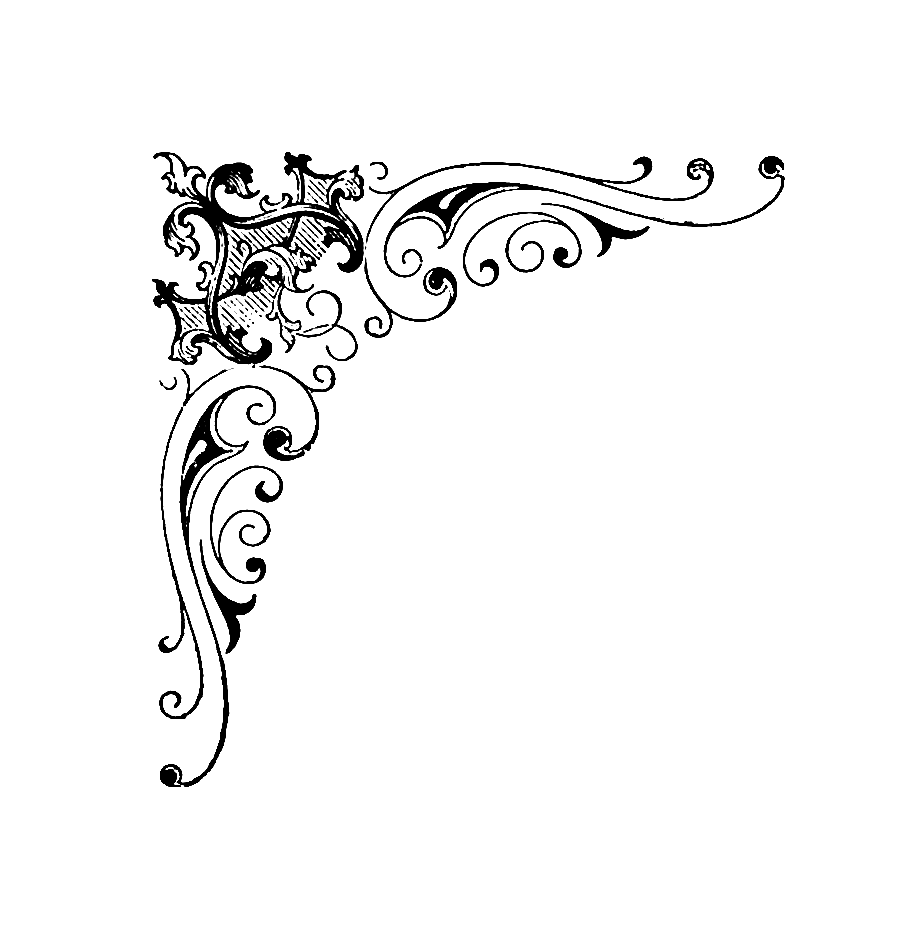 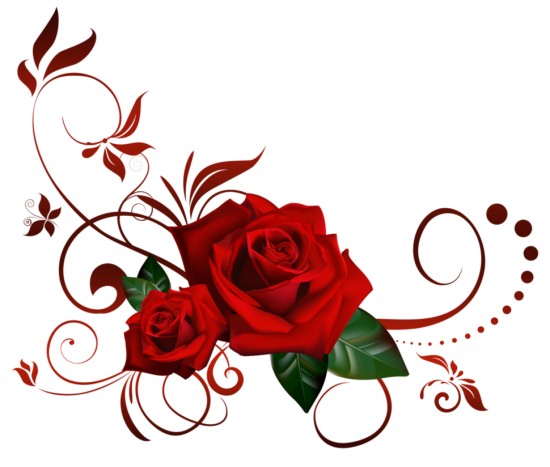 মূল্যায়ন
১। গুণিতক কাকে বলে ?
২। ল.সা.গু এর পূর্ণরুপ কি ?
৩। লসাগু কাকে বলে?
৪। ৪ এবং ৫ এর ৩টি সাধারণ গুণিতক লেখ।
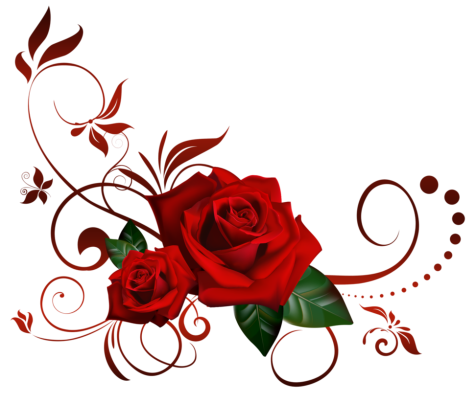 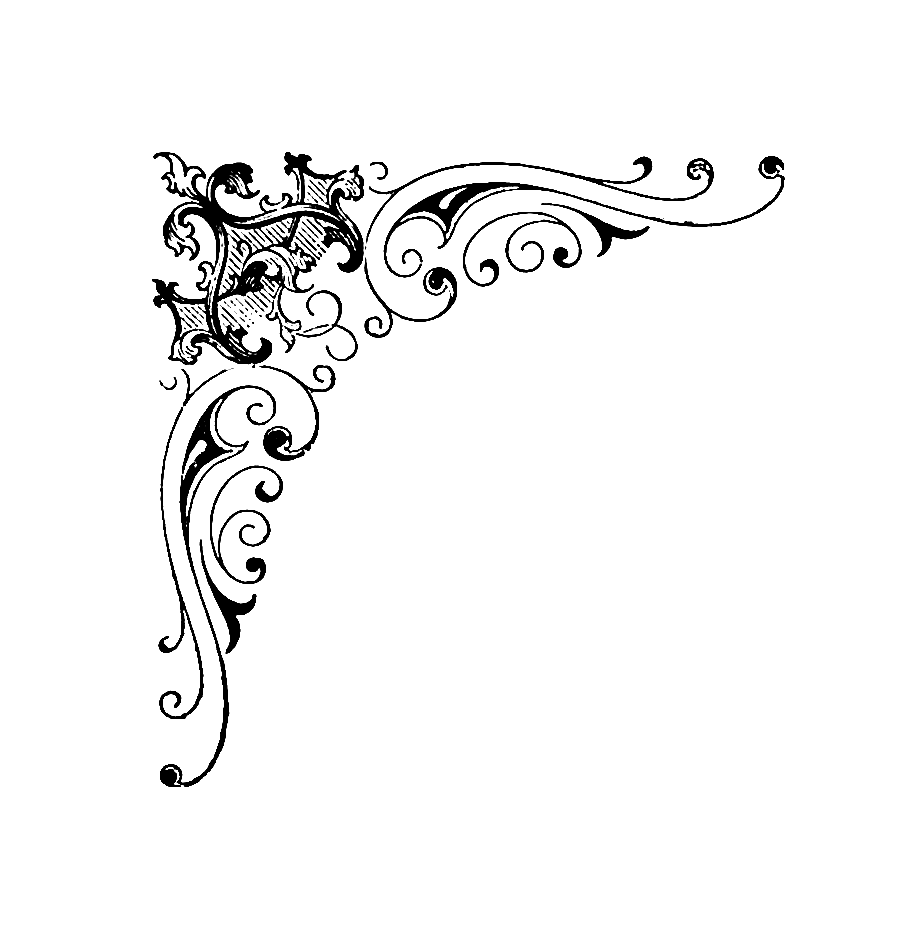 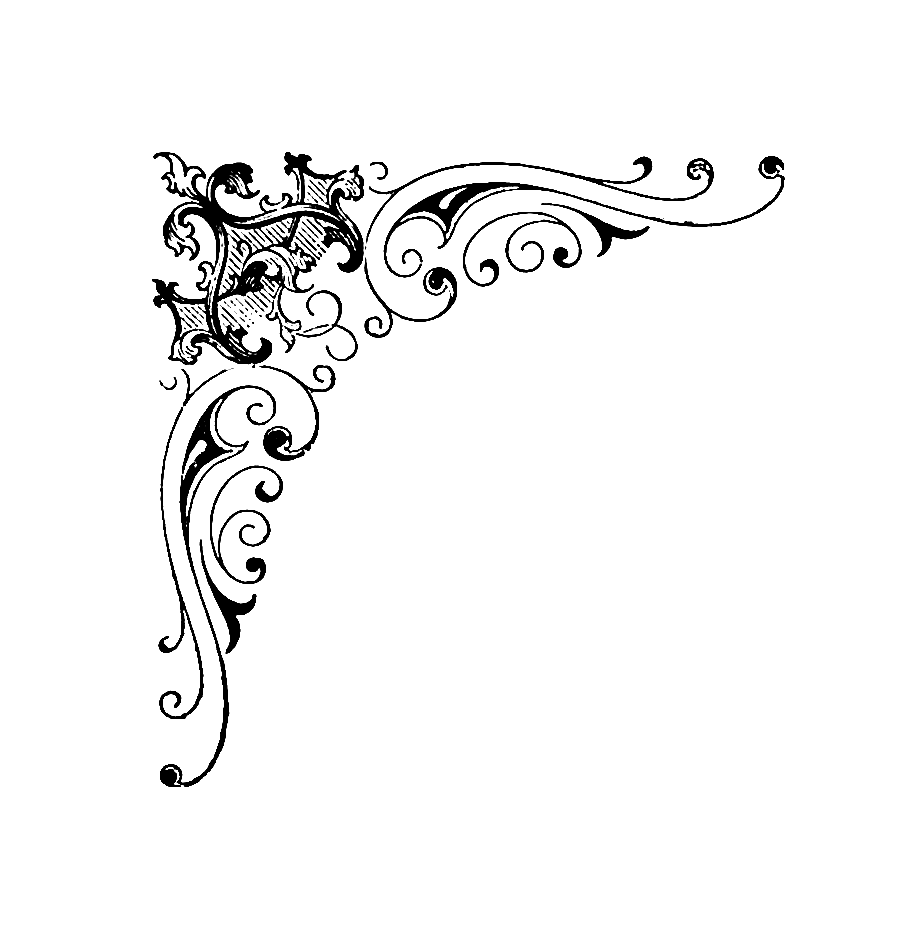 বাড়ির কাজ
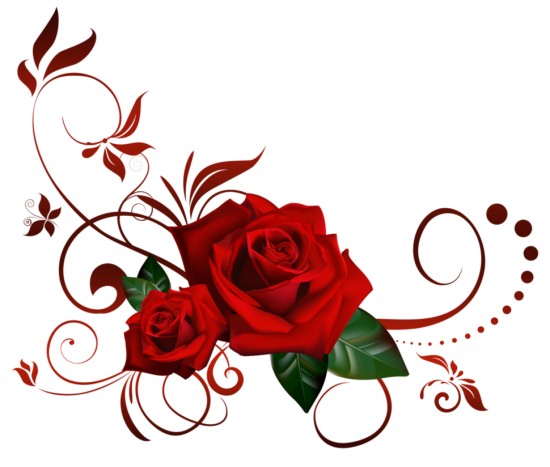 ১ নং ও ২ নং বাড়ি থেকে করে আনবে।
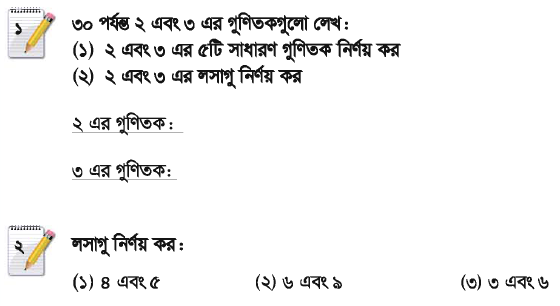 তোমার পাঠ্য পুস্তকের ২৮ পৃষ্ঠা বের কর।
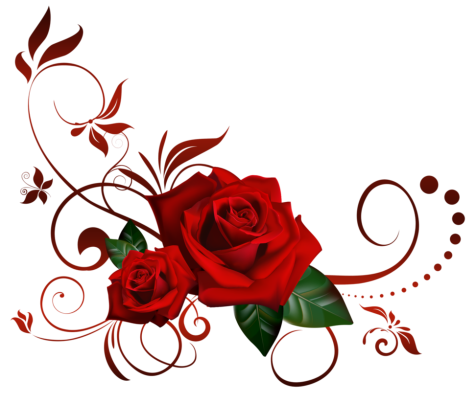 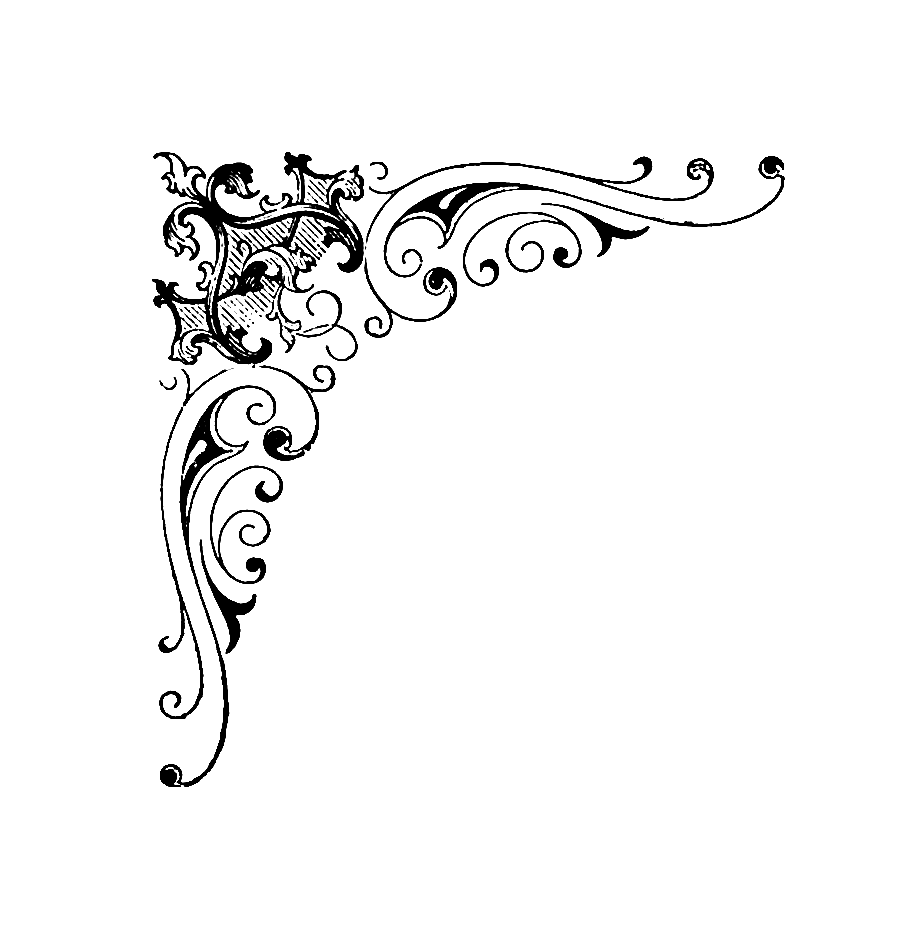 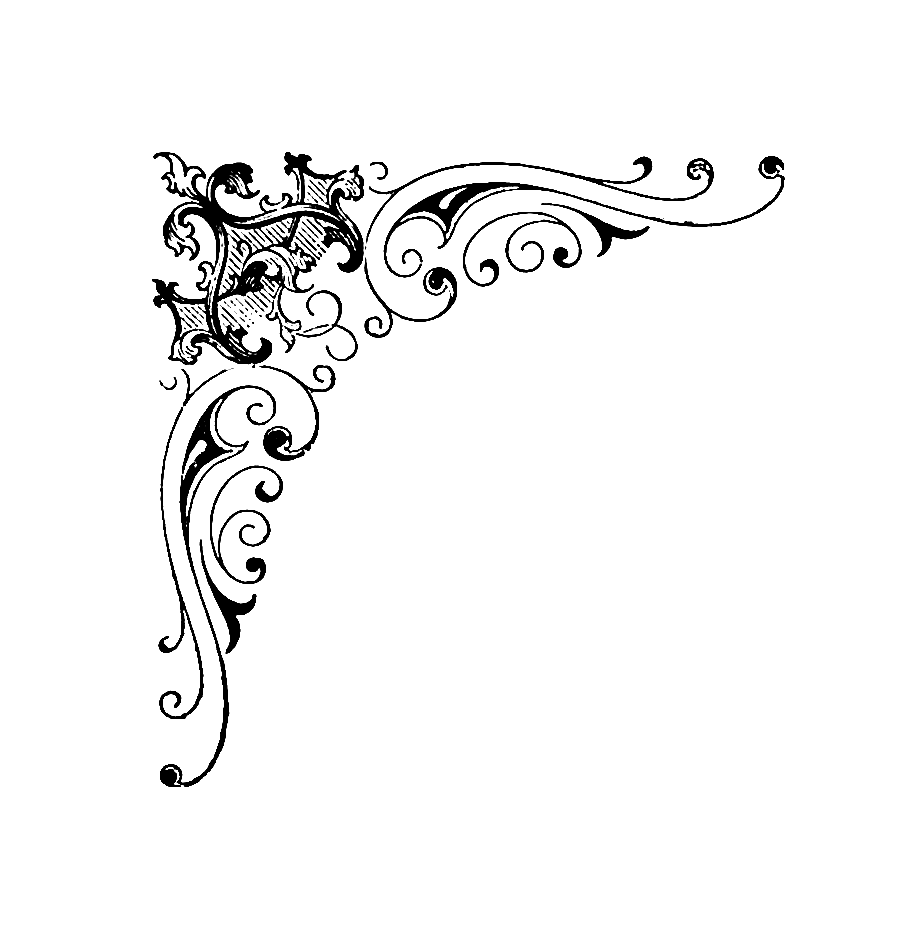 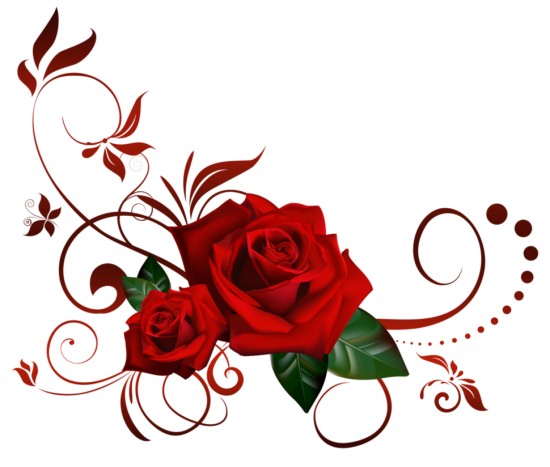 ধন্যবাদ
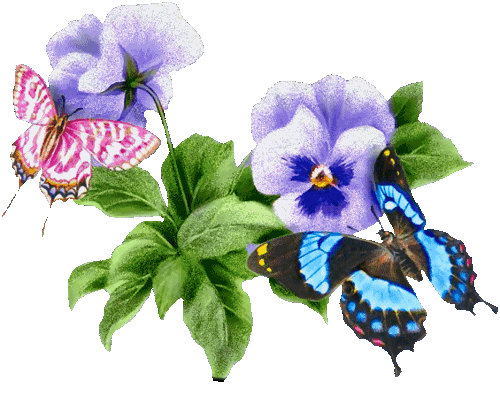 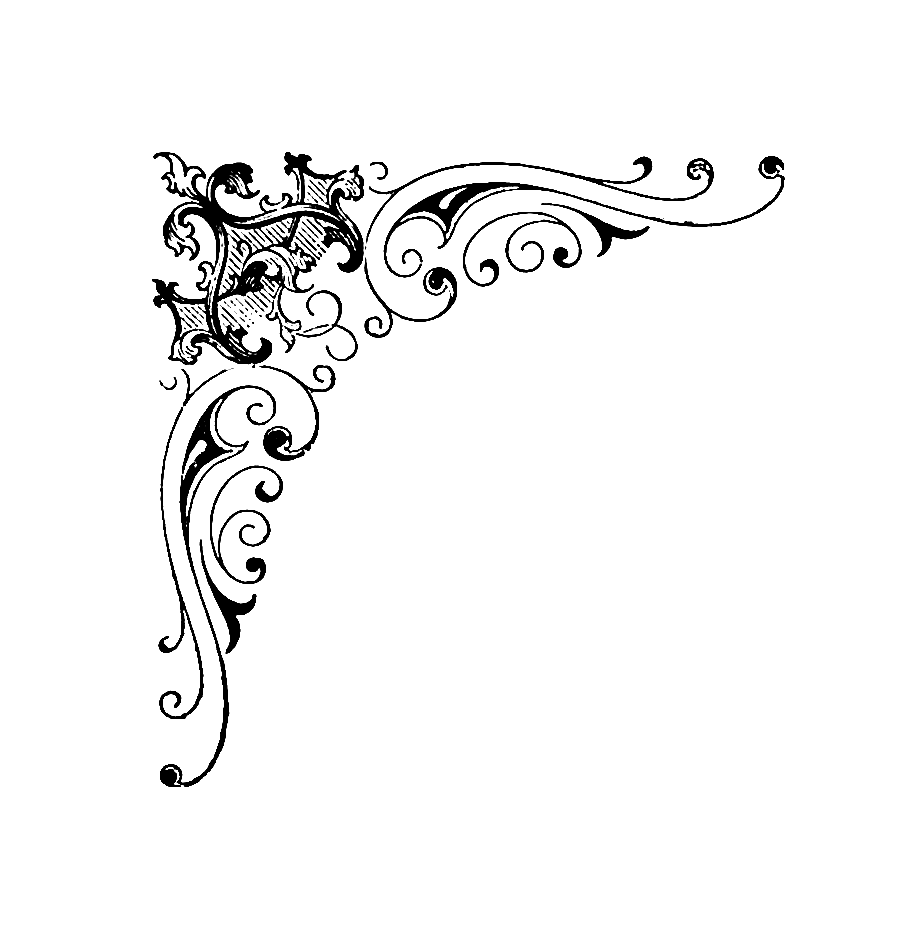 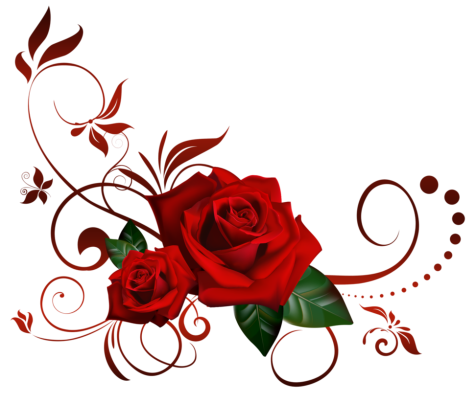